МЕТОД КЛАССИФИКАЦИИ ОБРАЗОВАНИЙ НАУЛЬТРАЗВУКОВЫХ ИЗОБРАЖЕНИЯХ С ПОМОЩЬЮСТАТИСТИЧЕСКИХ ХАРАКТЕРИСТИК
Егошин И.А.1, Пасынков Д.В.1, Колчев А.А.2


 1 ФГБОУ ВО "Марийский государственный университет ", Йошкар-Ола, Россия     
2 ФГАОУ ВО "Казанский (Приволжский) федеральный университет ", Казань, Россия



E-mail: jungl91@mail.ru


Основные результаты получены Д.В. Пасынковым и И.А. Егошиным при поддержке гранта Российского научного фонда № 24-21-00031, https://rscf.ru/project/24-21-00031/.
ВВЕДЕНИЕ
Кисты – полости, заполненные жидкостью. 

 Типичные простые кисты – легко распознаются. 

 Типичные кисты – около 5% всех ультразвуковых исследований молочной железы.

 Уровень злокачественности таких образований – 23-31%. 

 Эффективность работы человека по обнаружению любых образований на изображениях и их классификации весьма непостоянна и зависит от многих факторов.

ЦЕЛЬ: разработать ПО для классификации кистозных и солидных образований на ультразвуковых изображениях молочной железы.
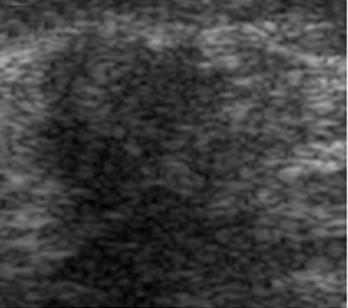 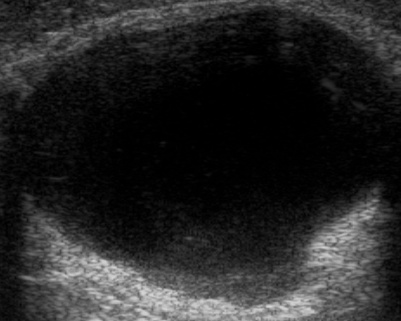 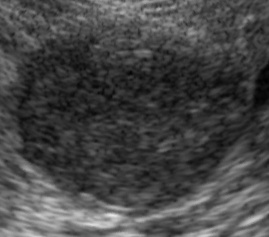 Типичная киста
Атипичная киста
Солидное
МАТЕРИАЛЫ
Исходные данные – 270 ультразвуковых изображений с 256-градациями серого цвета.

 Доброкачественная и злокачественная очаговая патология.

 Все диагнозы верифицированы цито- и/или гистологически. 

 Ультразвуковые системы: Medison SA8000SE, Siemens X150, Esaote MyLab C.
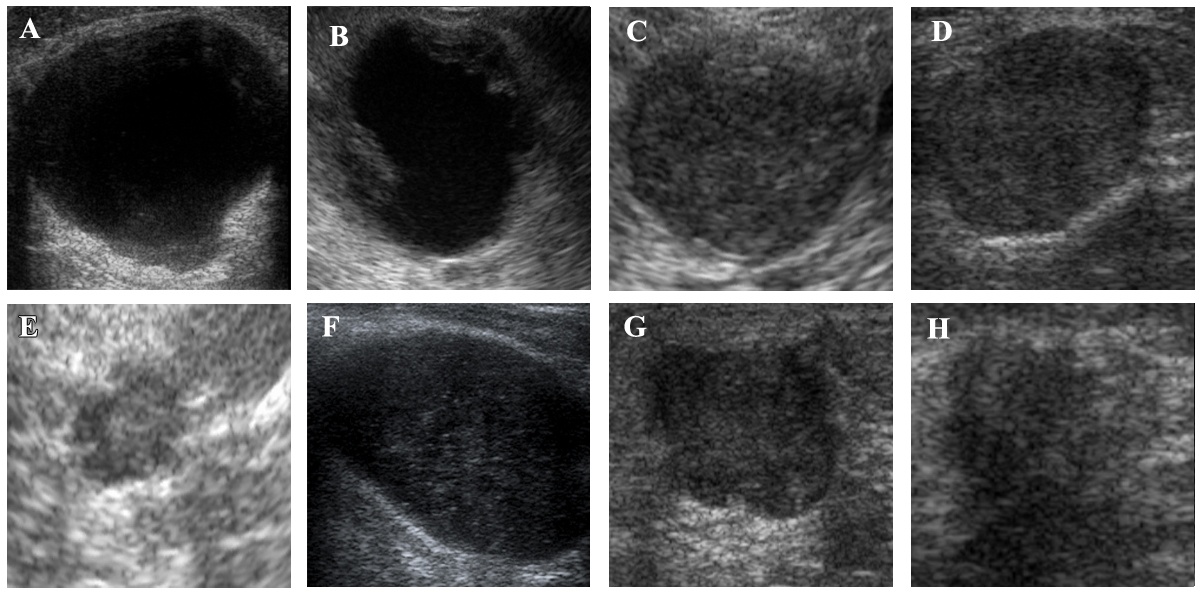 МЕТОД
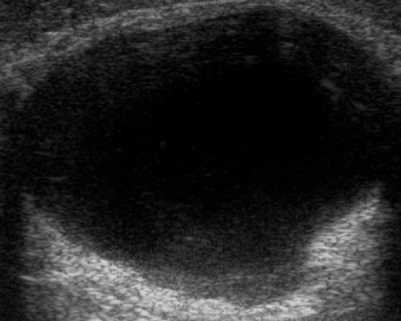 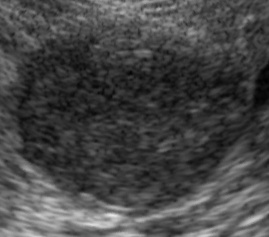 Классификация в ДВА этапа:


Сегментация образования:


– фильтр Гаусса - удаление спекл-шума;

– Сигмоидный фильтр:




где I – яркость пикселя, 
β через линейную регрессия:

   β = -16,8047098 + 1,3594196 * D

– Контурирование.
1
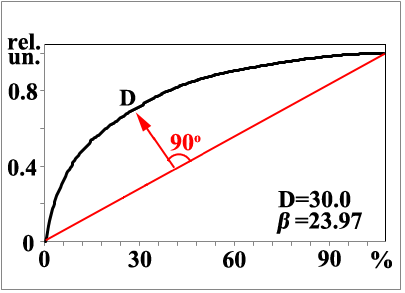 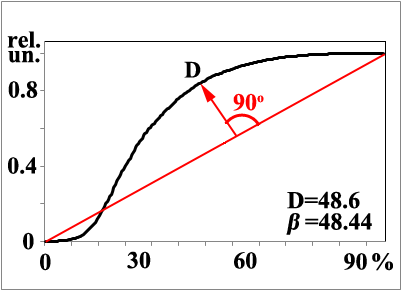 2
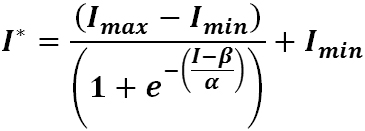 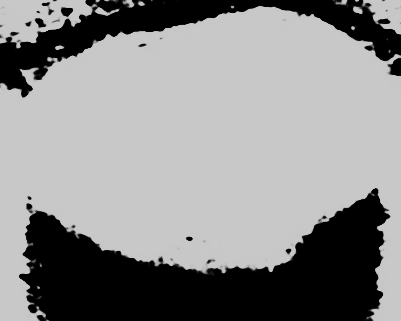 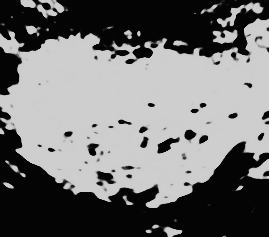 3
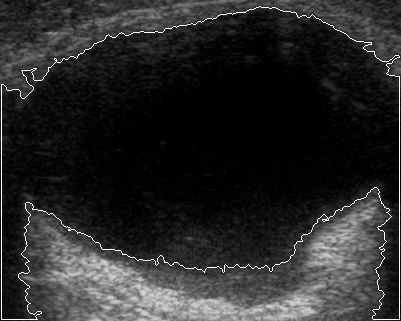 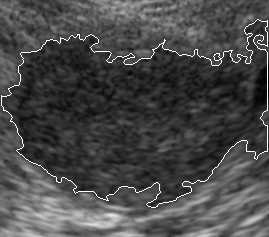 4
МЕТОД
2) Классификация образования по статистическим характеристикам:

	– верхнего полукруга;
	– пикселей, лежащих на линиях.

Протестировано более 70 характеристик – выбрано только 10:

 коэффициенты линейной и квадратической регрессии;
 среднее значение энтропии;
 средняя скорость роста интенсивности пикселей;
 относительная гладкость яркости пикселей;
 и др.

Был использован обучающий 
набор данных.
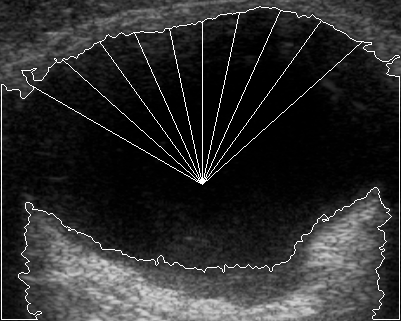 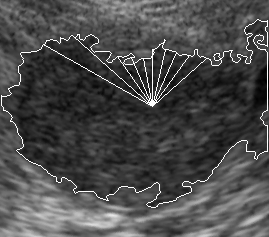 1
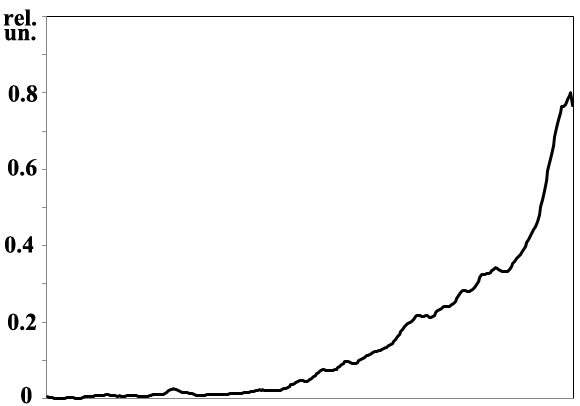 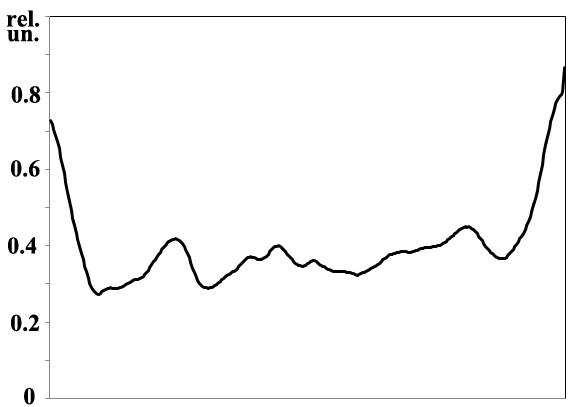 2
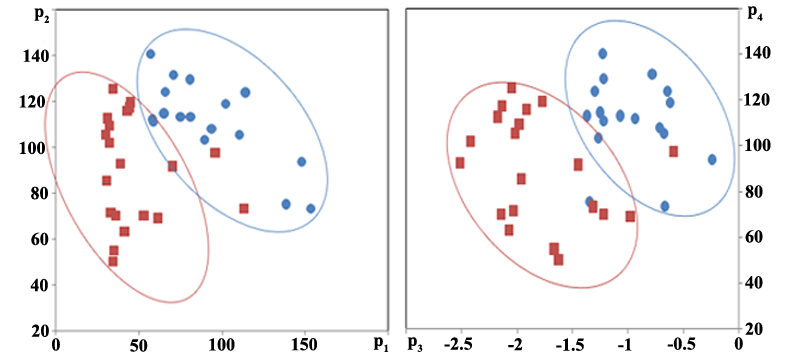 ХАРАКТЕРИСТИКИ
По верхней полусфере:

Среднее значение яркости пикселей:                       ;

Относительная гладкость:                       , (так же для модулей градиента яркости).


Для пикселей лежащих на прямых линиях: 

Среднее значение коэффициента линейной регрессии a:     Y = ax + b;

Среднее квадратическое отклонение коэффициента a квадратической регрессии:
Y = ax2 + bx + c;	
Среднее значение энтропии рассчитанное по значения квадрата модуля разности наборов значений яркости пикселей и их линий квадратической регрессии:



средняя скорость роста интенсивности пикселей:                                   ;

квантили различного порядка.
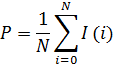 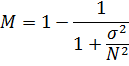 оператор Собеля
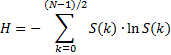 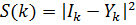 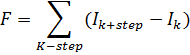 КЛАССИФИКАТОР
Классификатор – метод опорных векторов (support vector machine).

Оптимальная разделяющая гиперплоскость характеристик f:




где f = (f1,...,fn) – признаковое описание объекта x, вектор w = (w1,...,wn) и скалярный порог w0 являются параметрами решающей функции a. Уравнение              описывает гиперплоскость, разделяющую классы образований.
РЕЗУЛЬТАТЫ
ВЫВОДЫ
Автоматический подход превосходит визуальную оценку, проводимую обученным специалистом. Разница особенно велика для атипичных кист и гипоэхогенных солидных образований с четкими границами. Эти данные могут иметь клиническое значение.
СПАСИБО ЗА ВНИМАНИЕ!